Resolution writing
Please refer to your binder for all information on this topic
WHAT IS A RESOLUTION?
A written document between you and fellow countries you form an alliance with
 Outlines the solutions to the topic 
 It must act in accordance to your country 
Think about your countries policies and culture 
Use your position paper
PLEASE NOTE YOU CANNOT PRE-WRITE YOUR RESOLUTION AND BRING THIS TO THE CONFERENCE
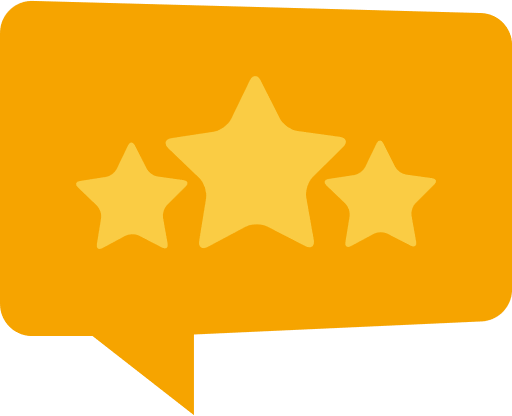 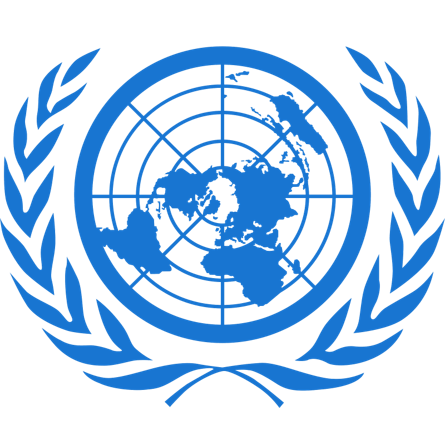 STRUCTURE OF THE RESOLUTION paper
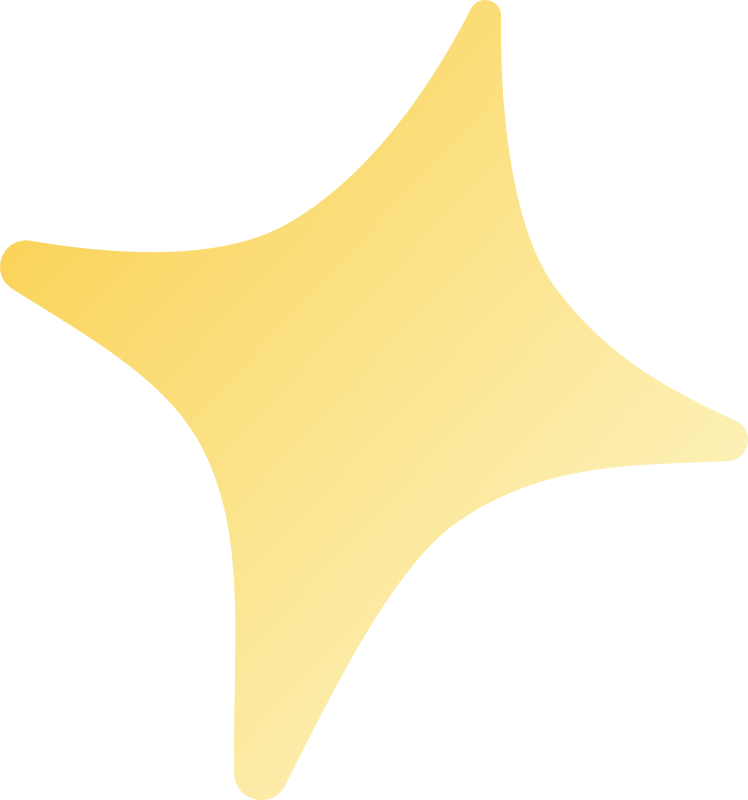 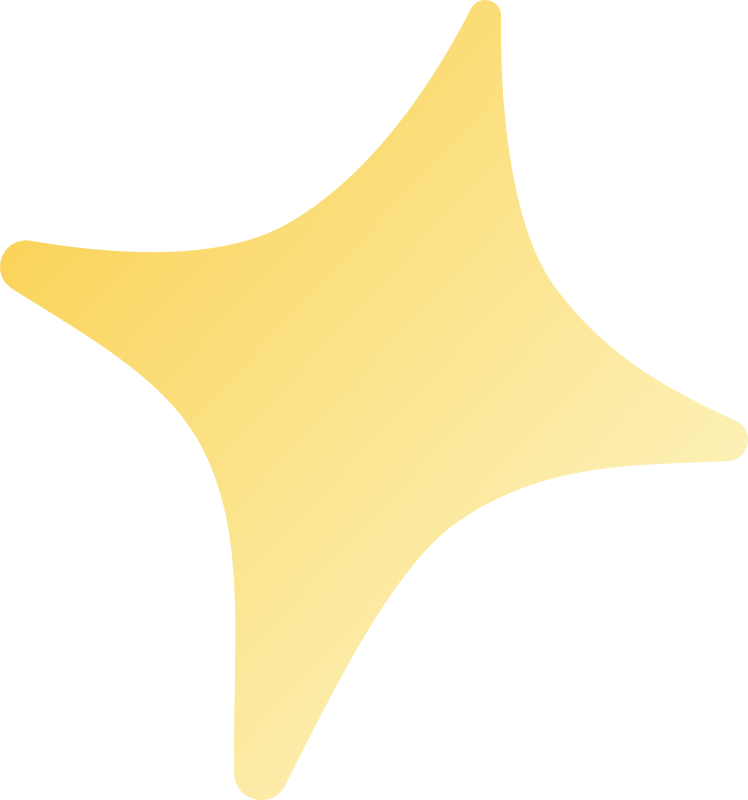 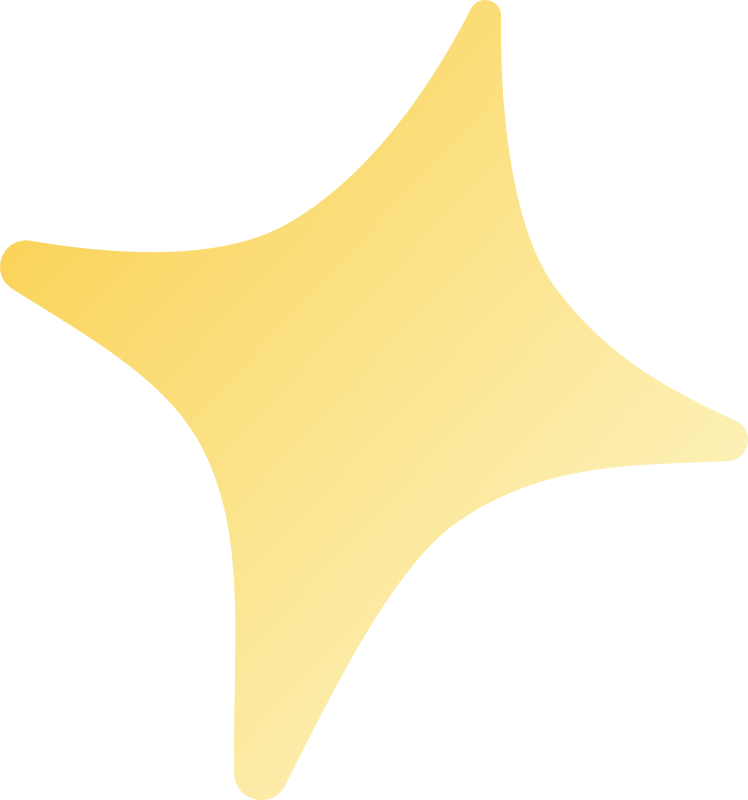 THE HEADING : informs the reader about the basic elements of the resolution
The topic
Sponsors

PERAMBULATORY CLAUSES: outlines all the issues the committee wants to resolve 
Past UN resolutions or treaties related to the topic 
References to the UN charter or other international laws
General background information or facts about the topic

 OPERATIVE CLAUSES: forms the solutions to the issue
Pair a solution with an operative phrase
Number your operative phrases and underline
1
2
3
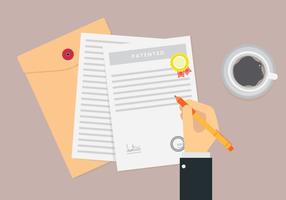 RESOLUTION PRESENTATION
You will each read your resolution – take turns to practice public speaking

 Once everyone has spoken delegates can question resolutions – this is your chance to speak for your country!

 Delegates will then vote for or against each resolution 

 Make sure your team agrees on this!
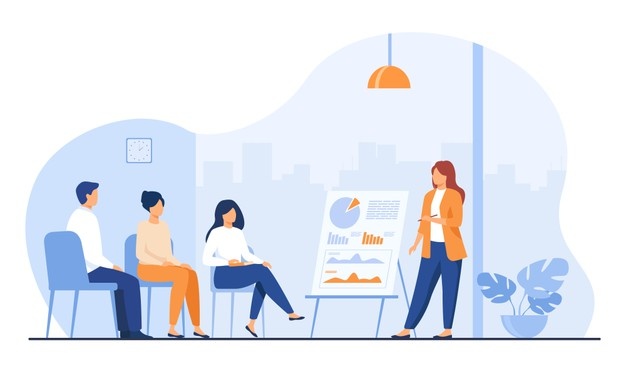